Открытие семейной группы на базе МАДОУ № 7
Заведующий МАДОУ «ЦРР д/с № 7»
- Лукьянова Т.Ф.
Старший воспитатель
Опекунова О.С.
Социальный педагог
- Юдина О.В.
Что такое семейная группа?
Семейная группа – это новация в сфере дошкольного образования, которая дает:
возможность женщине совмещать работу и воспитание детей;
 осуществлять дифференцированный подход к семье для сохранения ее особого уклада, внутренних ценностей;
всесторонне развивать детей дошкольного возраста неохваченных образовательными услугами.
Нормативные документы:
Закон РФ «Об образовании» от 10.07.1992 № 3266-1.
Конвенция о правах ребенка. 
Постановление главного государственного санитарного врача РФ от 22.07.2010 № 91 «Об утверждении САнПиН 2.4.1.2660-10».
Письмо Минобрнауки России от 31.01.2008 № 03-133 «О внедрении различных моделей обеспечения равных стартовых возможностей получения общего образования для детей из разных социальных групп и слоев населения».
Знакомьтесь, семейная группа «Гнездышко»!
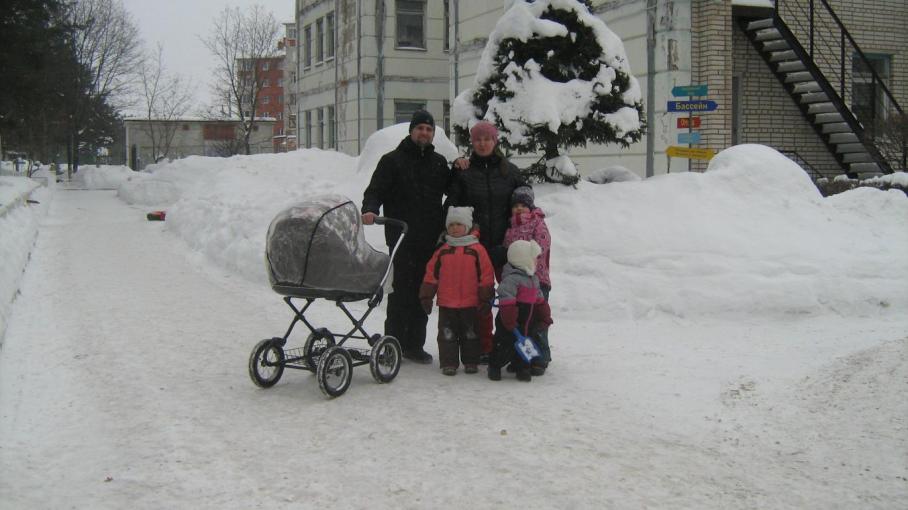 Знакомьтесь, семейная группа «Колокольчики»!
Пакет документов для открытия семейной группы:
Акт обследования помещений семейной группы.
Приказ МАДОУ об организации семейной группы.
Положение о семейной группе.
Договор между ОУ и работником.
Договор между ОУ и родителями (законными представителями).
Режим дня и график работы воспитателя семейной группы.
Расписание непосредственно образовательной деятельности.
План сотрудничества семейной группы и ДОУ.
План сотрудничества семейной группы и ДОУ
План сотрудничества семейной группы и ДОУ
Организация работы с семейной группой:
Взаимодействие семейной группы с сотрудниками ДОУ
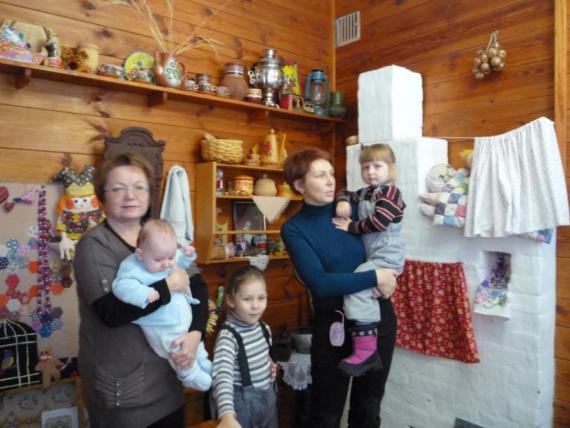 Вместе с мамой в детский сад
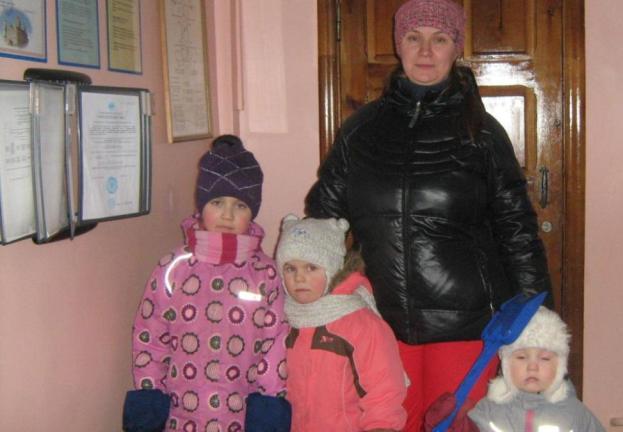 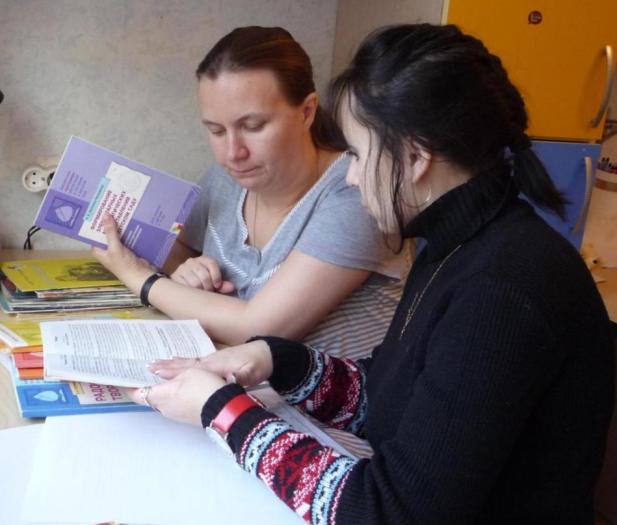 Уроки в «Маминой школе»
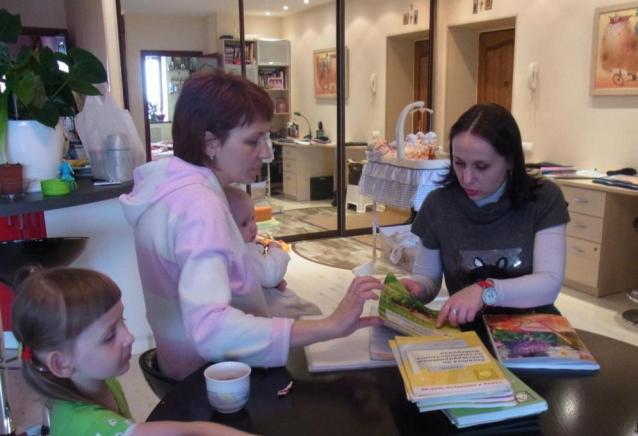 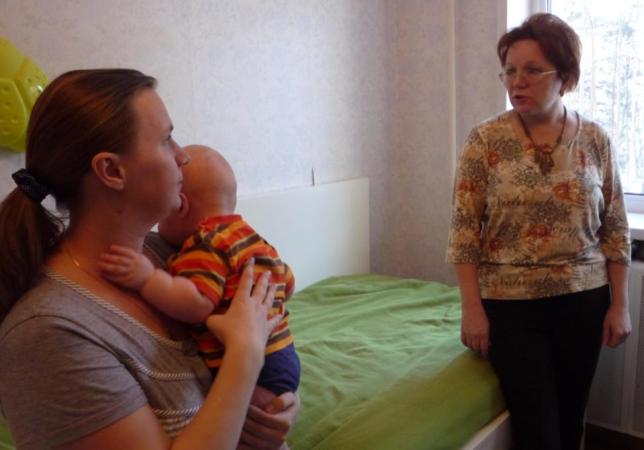 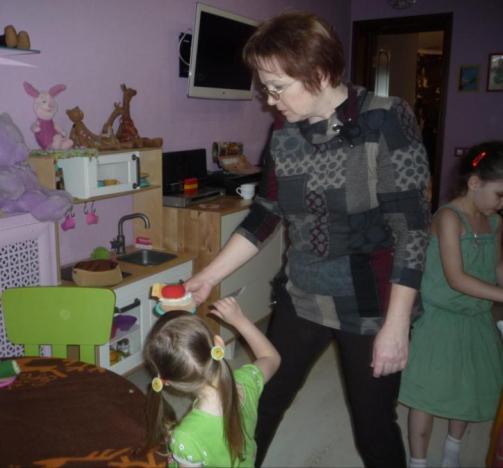 Всегда на помощь к вам придет социальный педагог
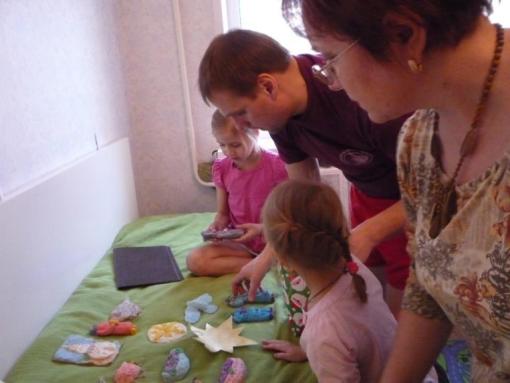 В гостях у семейной группы «Гнездышко»
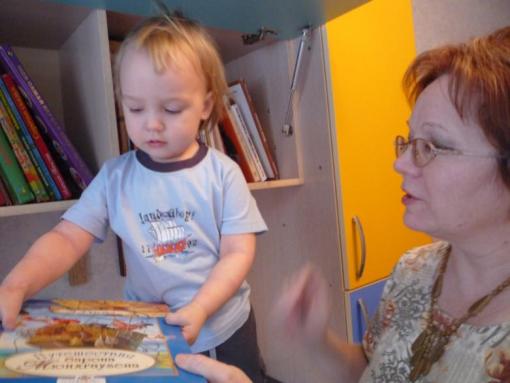 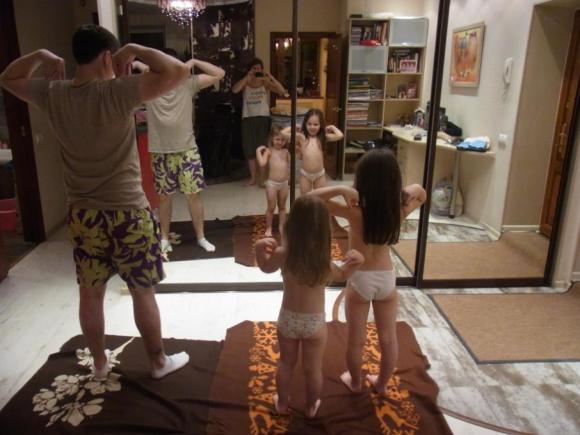 С папой на зарядке
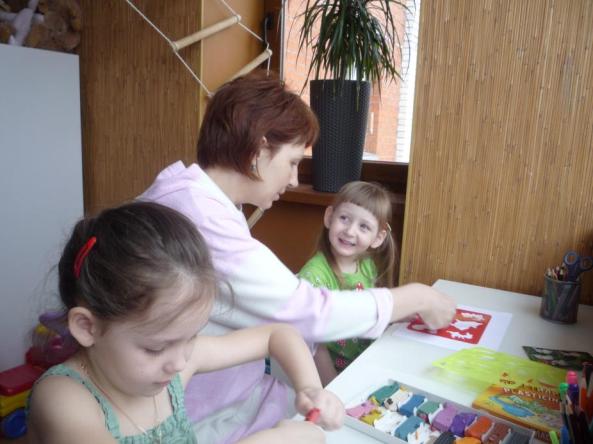 С мамой лепим и рисуем
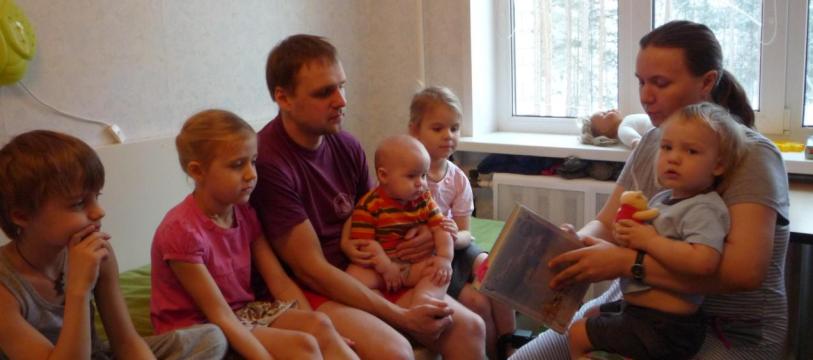 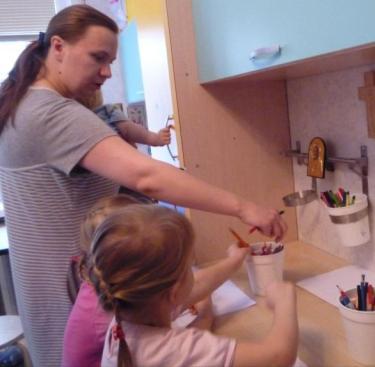 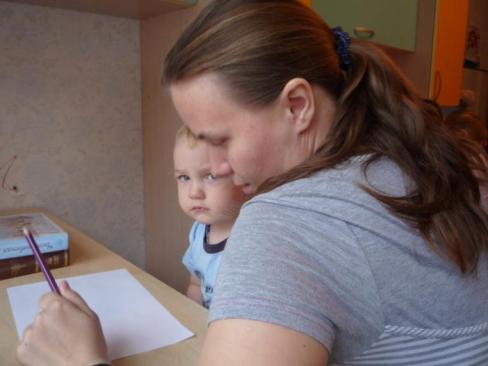 Семейное творчество
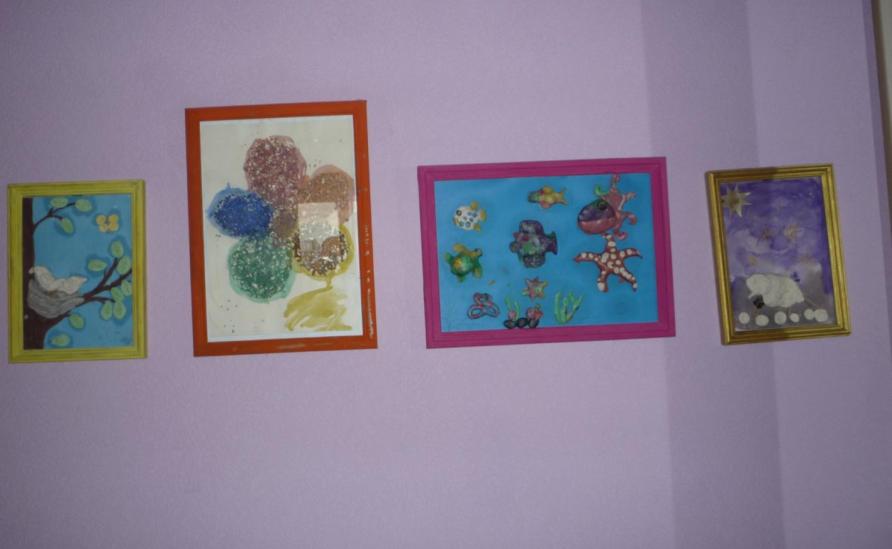 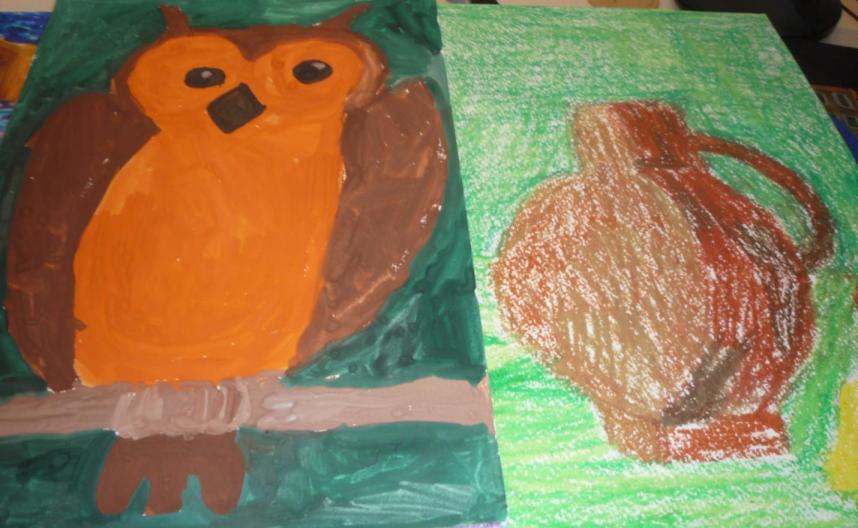 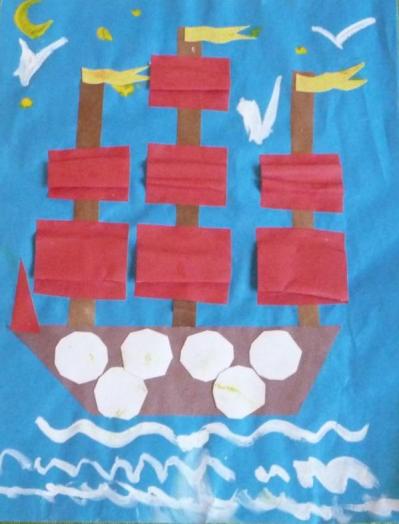 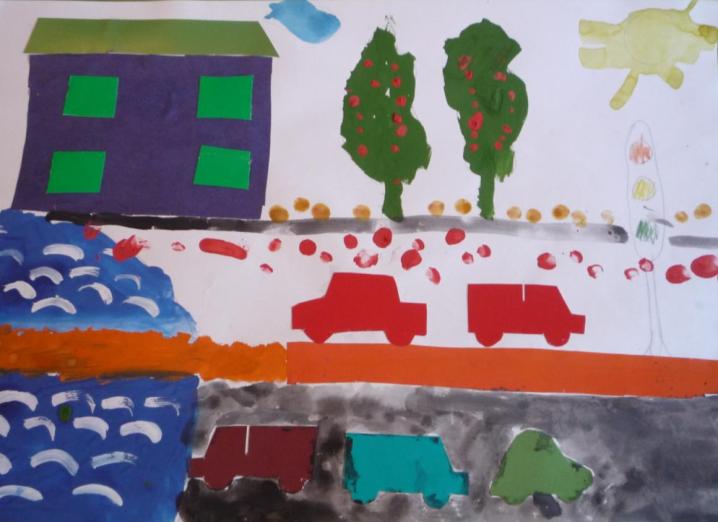 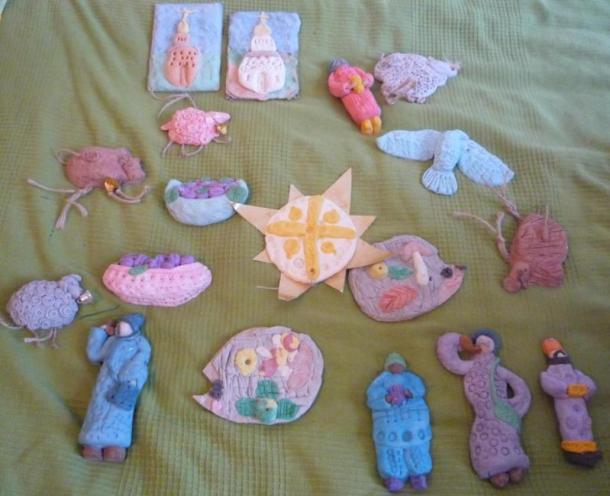 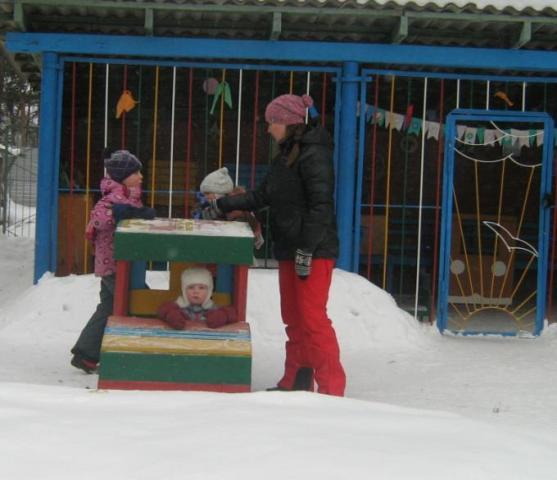 С мамой весело гулять на участке ДОУ
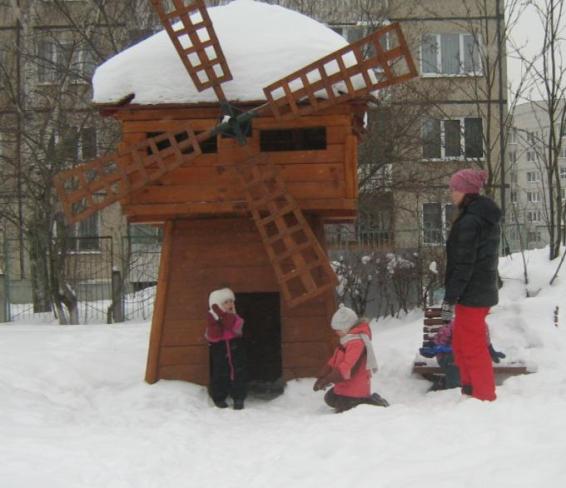 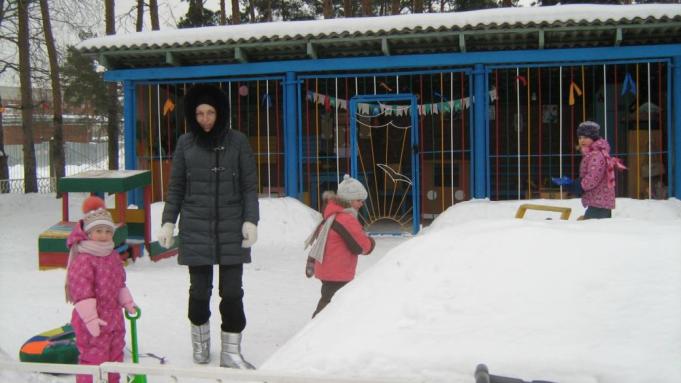 Зимние забавы на территории ДОУ
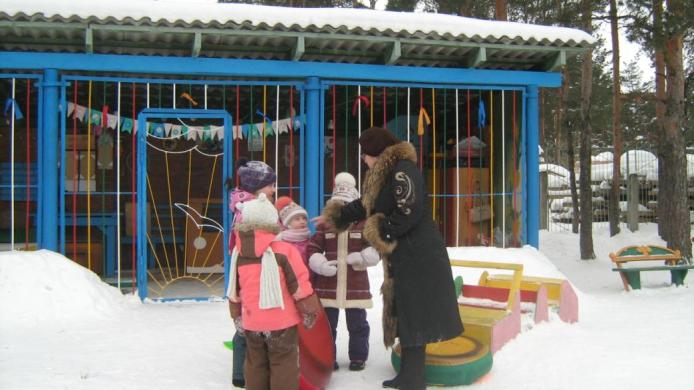 На «Масленице» в ДОУ
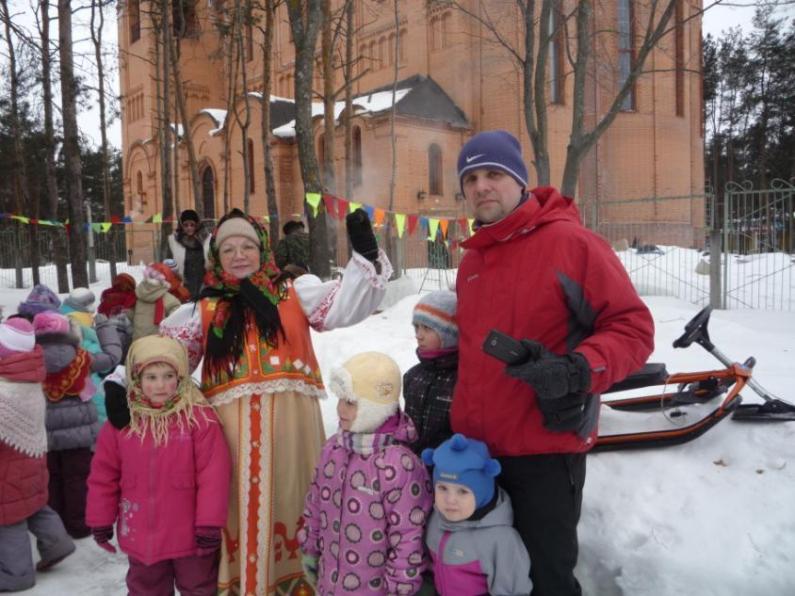 МАДОУ г. Владимира 
«Центр развития ребенка детский сад № 7»

2013 год
СПАСИБО ЗА ВНИМАНИЕ!